Теория игр и австрийская экономическая школа: призыв к сотрудничеству
Подготовил:
Шанаев С.А.
Финансовый университет при Правительстве РФ 
Лаборатория экономических игр
savvashanaev@yandex.ru
+7-985-492-17-23
Доклад подготовил:
Шанаев Савва Андреевич
Студент Финансового университета при Правительстве РФ 
Сооснователь Лаборатории Экономических Игр
Москва 2016
«Австрийцы» не имеют единой четкой позиции по теории игр
игра – шутливый аналог борьбы, а не модель экономики 
теория игр ≠ теория деятельности
Мизес
теория игр – часть обобщенной теории деятельности
экономика и теория игр не пересекаются
Ротбард
рыночное взаимодействие – «каталлактическая игра»
ценность моделей ограничена «всесилием» моделирующего
Хайек
Энгельгардт
теория игр ограниченно применима в экономике
выработка правил → предпринимательство
2
Трактовка теории игр в России подчеркнуто коллективистская
Савватеев: критика децентрализации принятия решений; делая хорошо себе, вы не делаете хорошо миру

Аргумент: государство стимулирует кооперацию в «дилеммах заключенного»

История: «Нэш доказал теорию прибавочной стоимости»

Мировая практика: теория игр – обоснование для регулирования
3
Теория игр имеет отчетливо «австрийские» корни
Семинар 1924
«Теория игр и экономическое поведение»
Моргенштерн
Мизес
Нэш
Семинар 1933-1934
Хозелитц
Курс по международной экономике
4
Концепции теории игр согласовываются с предпосылками австрийской школы
Равновесие в доминирующих стратегиях и равновесие Нэша в чистых стратегиях даже не требуют количественного выражения полезности

Некооперативная теория игр в общем случае не требует межперсональной сравнимости полезностей

Теоретико-игровой подход является микро- по определению

Для эмпирической проверки теоретико-игровых моделей не нужны статистические и эконометрические выкладки
5
Значимость равновесий в смешанныхстратегиях сильно переоценена
Во многих случаях смешанные стратегии – «костыль» для обобщения теории

Люди (к сожалению или к счастью) не оборудованы встроенным ГСЧ

Реальные игры тяготеют к эффективным равновесиям в чистых стратегиях за счёт неявной корректировки правил игры (steal/split; «трагедии общин»)

Неуместное использование концепции смешанных стратегий – одна из причин коллективистского bias при интерпретации результатов моделей теории игр
6
Теория игр – «плацдарм» для внедрения австрийской методологии в мейнстрим
Индивидуальная ставка временных предпочтений широко используется в теории повторяющихся игр (как индивидуальные ставки дисконтирования)

Сейчас в макроэкономике – «основной психологический закон» Кейнса или предположение о предпочтительности постоянного потребления Барро

Дисконтирование по рыночной ставке процента у Барро – некорректное заимствование методологического аппарата из количественных финансов 

Теоретико-игровое моделирование выбора потребление/сбережение позволит более адекватно оценивать влияние регулятивных факторов
7
Теория игр усилит австрийскую аргументацию в дискуссии о ЦБ
Де Сото: «общинные пастбища»
Применение теории игр позволяет обобщить и усилить эту позицию
8
Теория игр позволяет создать «общую теорию частных общественных благ»
Австрийская школа предлагает два основных аргумента против вмешательства:
1) Теорема о невозможности социализма – на микроуровне2) Австрийская теория бизнес-цикла (ABCT) – на макроуровне
Сегодняшние аргументы против предоставления общественных благ гос-вом:
1) Case study и «принцип Остром» – неясна возможность обобщения2) Концепция «провалов государства» – неясна конструктивная альтернатива
Теоретико-игровое моделирование позволяет создавать реальные механизмы добровольных взаимодействий и легко их тестировать (эксперимент с ДЮСШ)
9
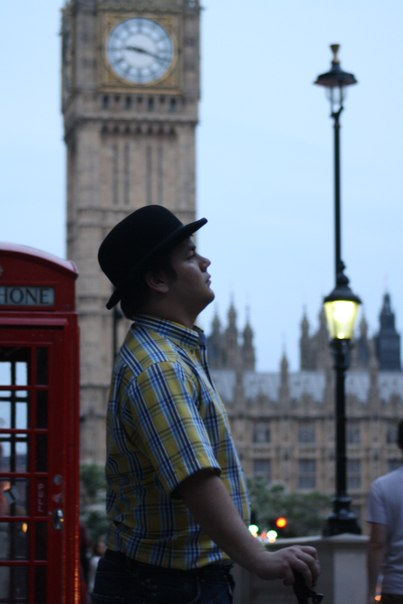 Подготовил:
Шанаев Савва Андреевич
Организации:
Финансовый университета при Правительстве РФ
Лаборатория Экономических Игр

Почта: 
savvashanaev@yandex.ru
Контактный телефон: 
+7-985-492-17-23